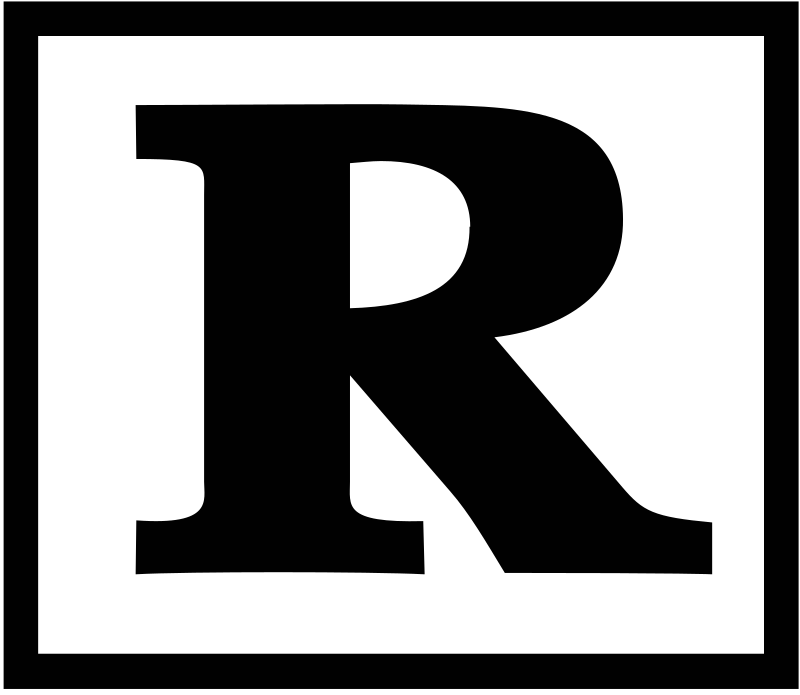 David Rated “R” for Repentance
Series:
My Favorite Bible Character
Teacher: Douglas Alvarenga
Some Quick Facts About David
He lived about 3000 years ago.
David is the # 1 name in the Bible (1,140 times in the NKJV), Jesus is the # 2 name (981 times in the NKJV), and Moses is the # 3 name (851 times in the NKJV).
David is the only one named David in the Bible.
There are 62 chapters in the O.T. dedicated to his biography.
He is referenced in the N.T. no less than 59 times.
He is the only one God called “A man after my own heart.” (1 Samuel 13:14; Acts 13:22).
David’s Sins
There were 2 major sins in the life of David.
Adultery with Bathsheba which was preceded and followed by other sins (2 Samuel 5:13; 2 Samuel 11).
Taking a census which showed pride and lack of trust in God.  He quickly repented of this sin, but many innocent people died (2 Samuel 24; 1 Chronicles 21).
Sins in David’s life that led to adultery with Bathsheba
Sin not dealt with (2 Samuel 5:12-13; Deuteronomy 17:17-20).
Neglecting God’s Word (Deuteronomy 17:18-20; 1 Timothy 4:13; Psalm 1:1-3; 2 Timothy 2:15; James 1:22).
Neglecting his duty and being idle (2 Samuel 11:1).
Neglecting to keep his eyes in check (2 Samuel 11:2; 2 Samuel 11:2; Genesis 24:16; Esther 1:11; 2:7; 1 Samuel 25:3; Job 31:1; Luke 11:34-36; Matthew 5:28-29).
Neglecting to heed a subtle but obvious warning (2 Samuel 11:3; 2 Samuel 23:34; 2 Samuel 15:12; 23:39).
Sins in David’s life when he committed adultery with Bathsheba
He took another man’s wife and slept with her (2 Samuel 11:4; Exodus 20:14, 15, 17).
He tried to cover up his sin (2 Samuel 11:5-13).
He murdered Uriah when his cover up plan failed (2 Samuel 11:14-25).
He tried to live his life as if nothing had really happened! (2 Samuel 11:26-27)… “But the thing that David had done was evil in the eyes of the Lord."
David’s Repentance
God made sure David knew his sin did not go unnoticed.  Psalm 32:3-4 NLT says, “When I refused to confess my sin, my body wasted away, and I groaned all day long.  Day and night your hand of discipline was heavy on me.  My strength evaporated like water in the summer heat.”
David’s conscience was not at ease!
Time for Confrontation! Time for Repentance!
Nathan told David a story designed to get David to condemn himself (2 Samuel 12:1-4).
Upon hearing the story, David’s anger aroused sentencing the man to death and having him make four-fold restitution (2 Samuel 12:5-6).
To David’s surprise, Nathan said four simple words that managed to bring David to his knees, “You Are the Man!” (2 Samuel 12:7).
After pronouncing those 4 words, Nathan proceeded to tell David the four-fold consequences of his sin (2 Samuel 12:7-15).
Characteristics of genuine repentance
You changed your mind, heart and direction concerning sin! (Romans 6:1-2; 2 Corinthians 7:10; Psalm 51:10).
You listen to the Word of God when you are confronted with sin (2 Samuel 12:1).  
You don’t try to rationalize sin (2 Samuel 11:25; 1 Samuel 13:9-14; 15:13-25).
You confess your sins (2 Samuel 12:13; Psalm 32:5; 51:3-4; 1 John 1:9).
And you accept the consequences of your sins (2 Samuel 12:10-14, 20-23).
Conclusion
If we want God to forgive our sins, whatever these may be, then we must genuinely repent like David did!
By genuinely repenting of our sins, we too, will be men and women after God’s own heart!